Figure 9: Progressive timing of normal agent functions and the recursive force resolution steps during a scratch would ...
Brief Bioinform, Volume 11, Issue 3, May 2010, Pages 334–347, https://doi.org/10.1093/bib/bbp073
The content of this slide may be subject to copyright: please see the slide notes for details.
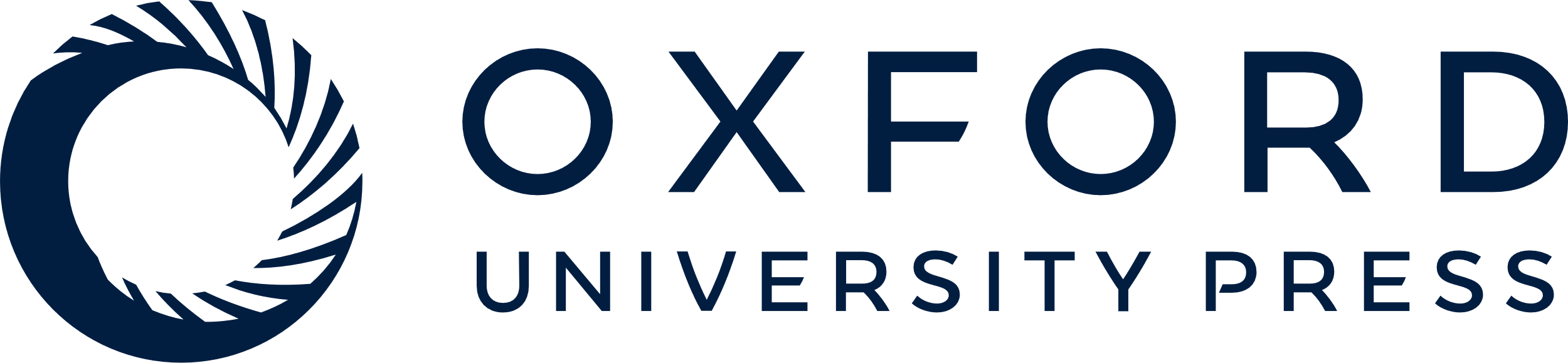 [Speaker Notes: Figure 9: Progressive timing of normal agent functions and the recursive force resolution steps during a scratch would simulation of keratinocyte cells in FLAME GPU.


Unless provided in the caption above, the following copyright applies to the content of this slide: © The Author 2010. Published by Oxford University Press. For Permissions, please email: journals.permissions@oxfordjournals.org]